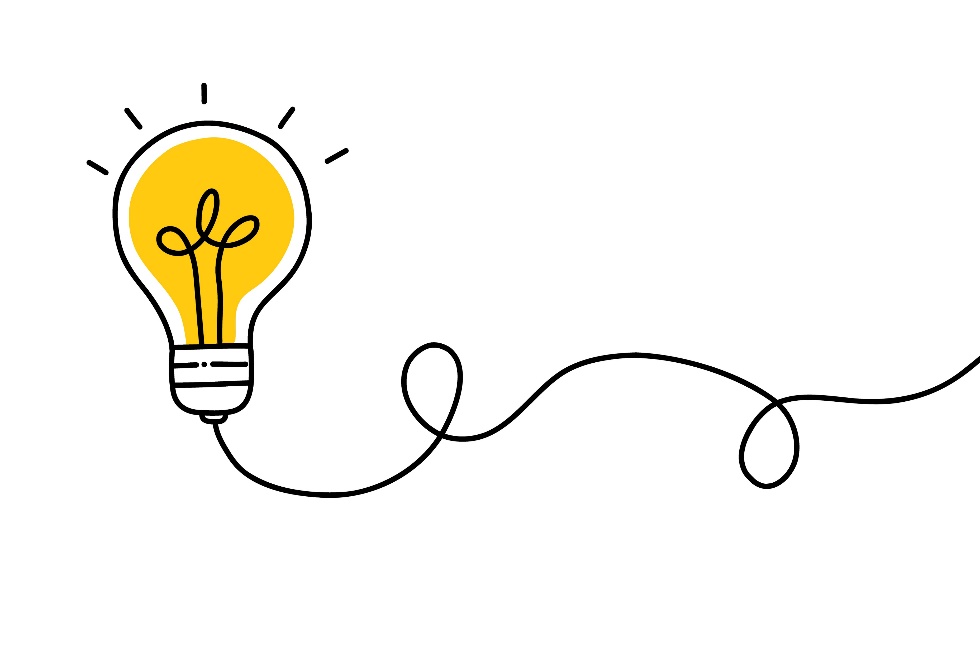 Key questions
What do you think is happening in these pictures?
If you had to give each picture a title what would it be?
Can you see a common theme/one word that links these pictures together?  If so, what do you think it might be?
© Copyright London Diocesan Board for Schools 2023
YEAR TWO - LESSON 1a
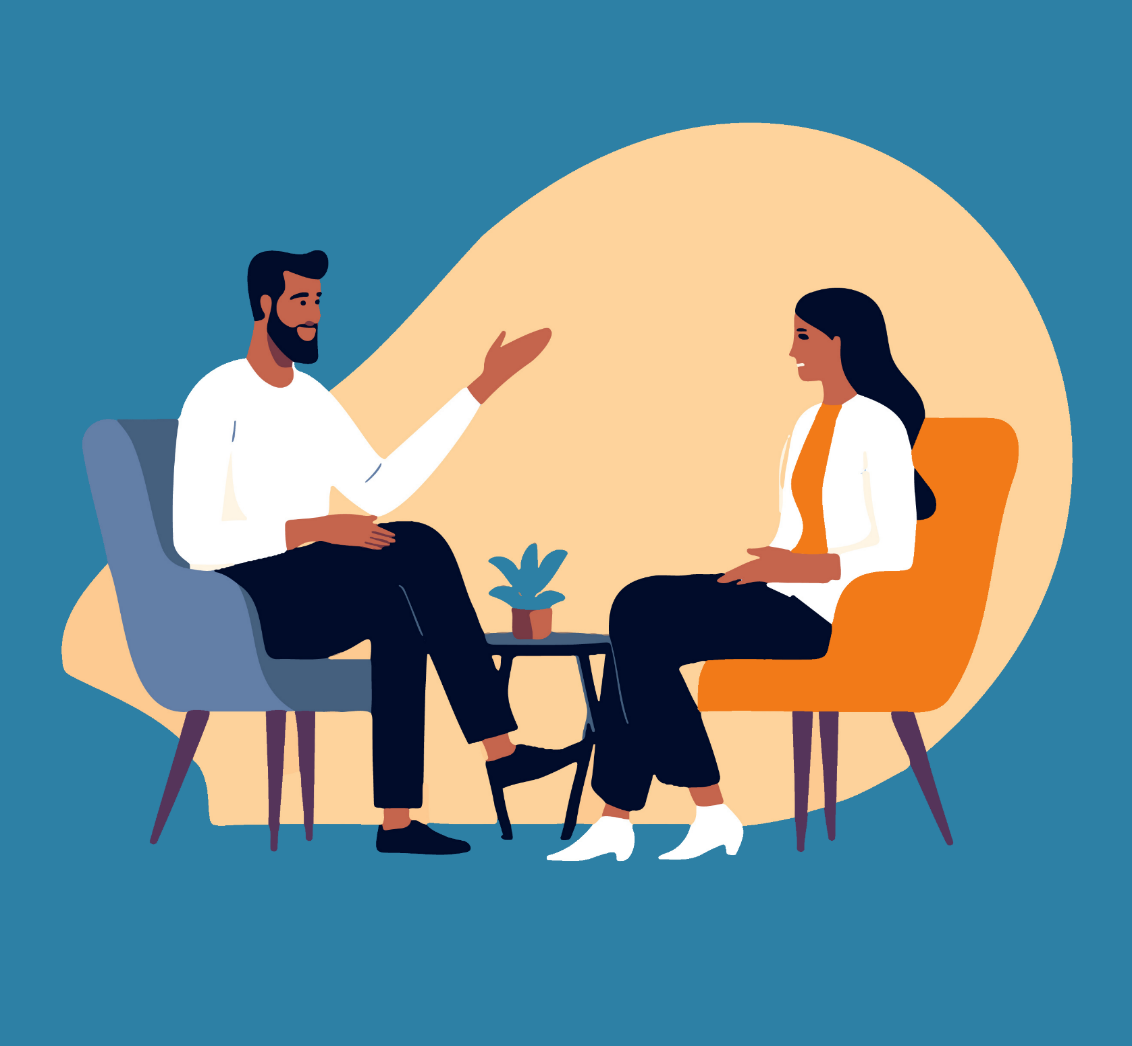 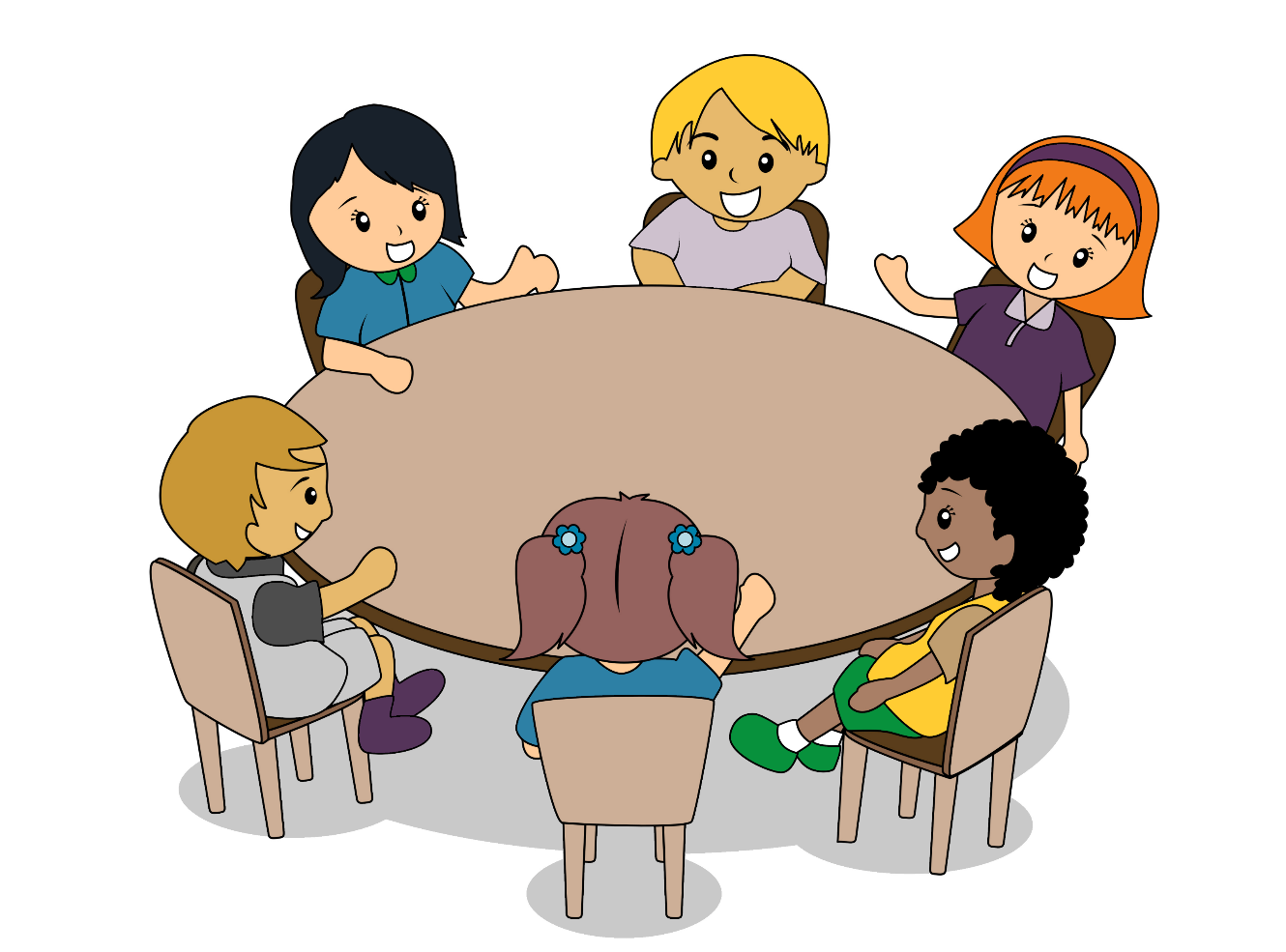 YEAR TWO - LESSON 1a
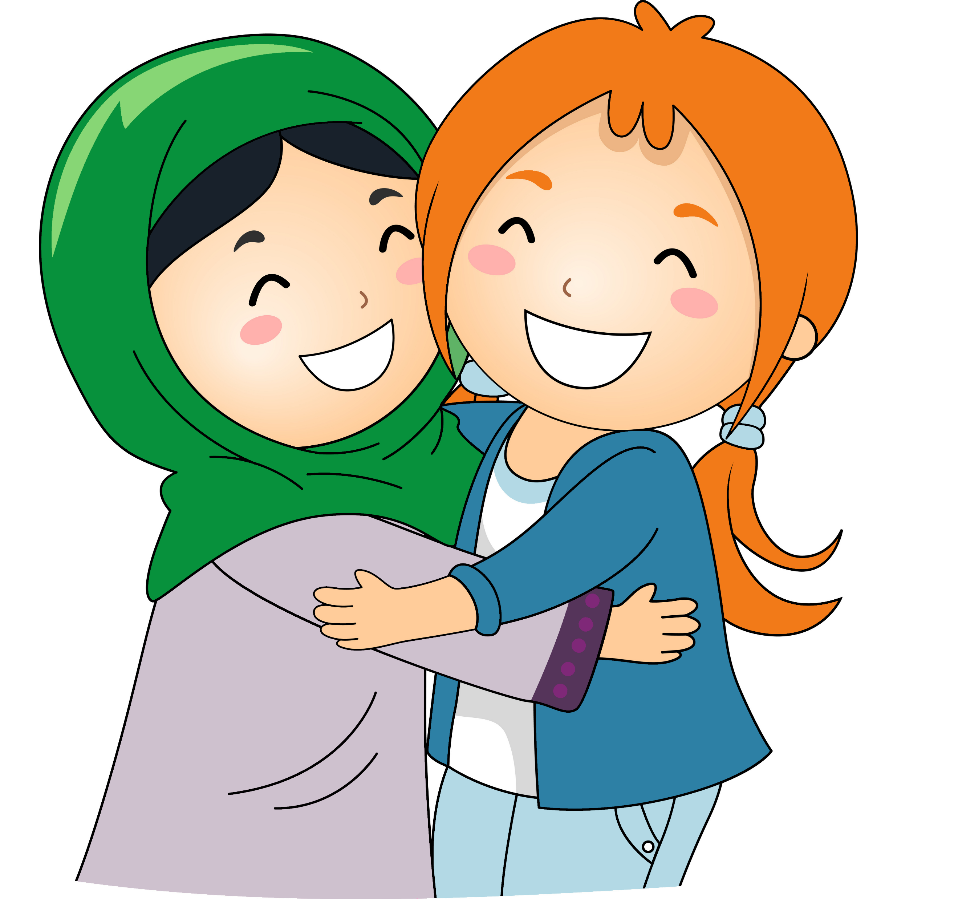 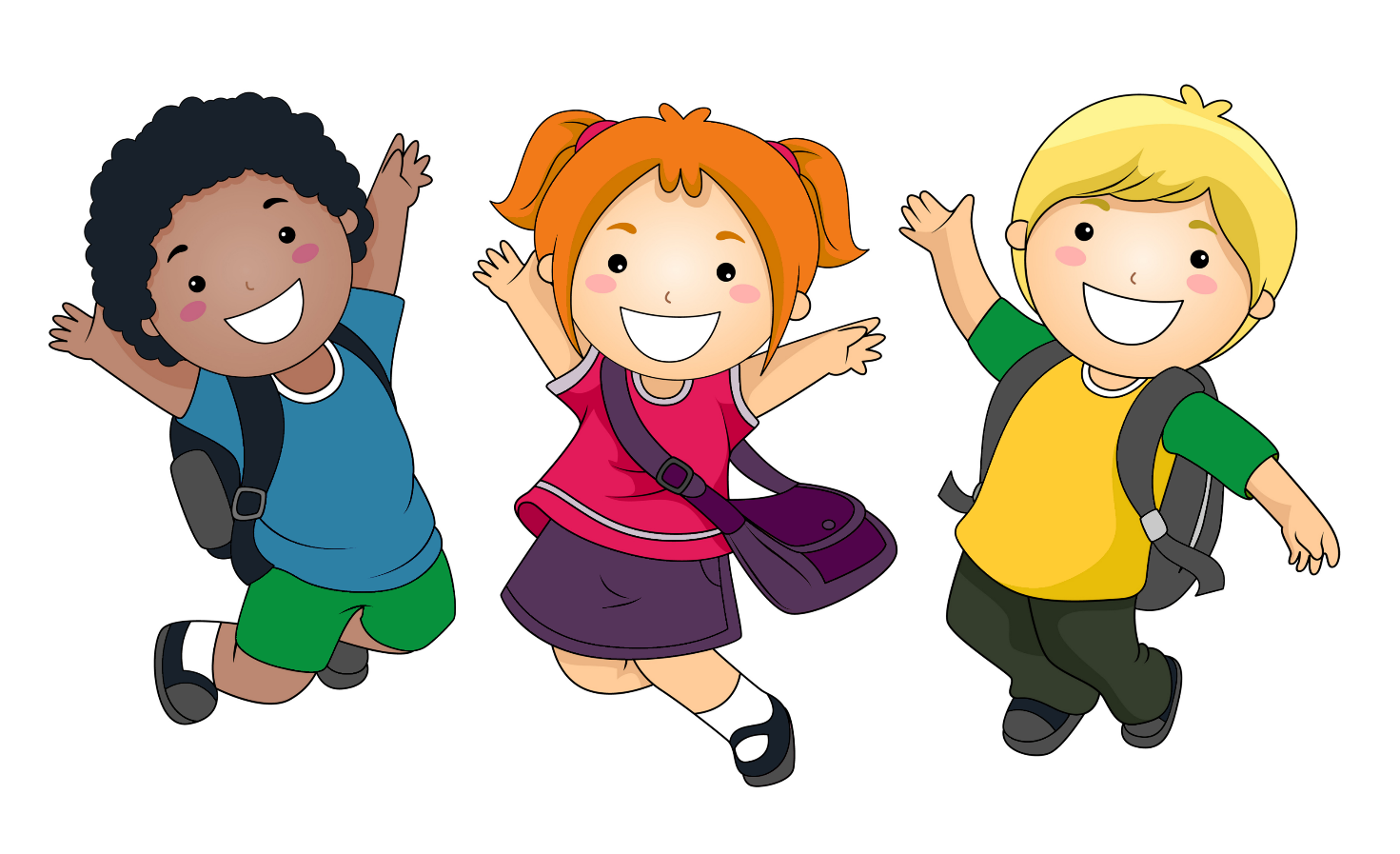 YEAR TWO - LESSON 1a
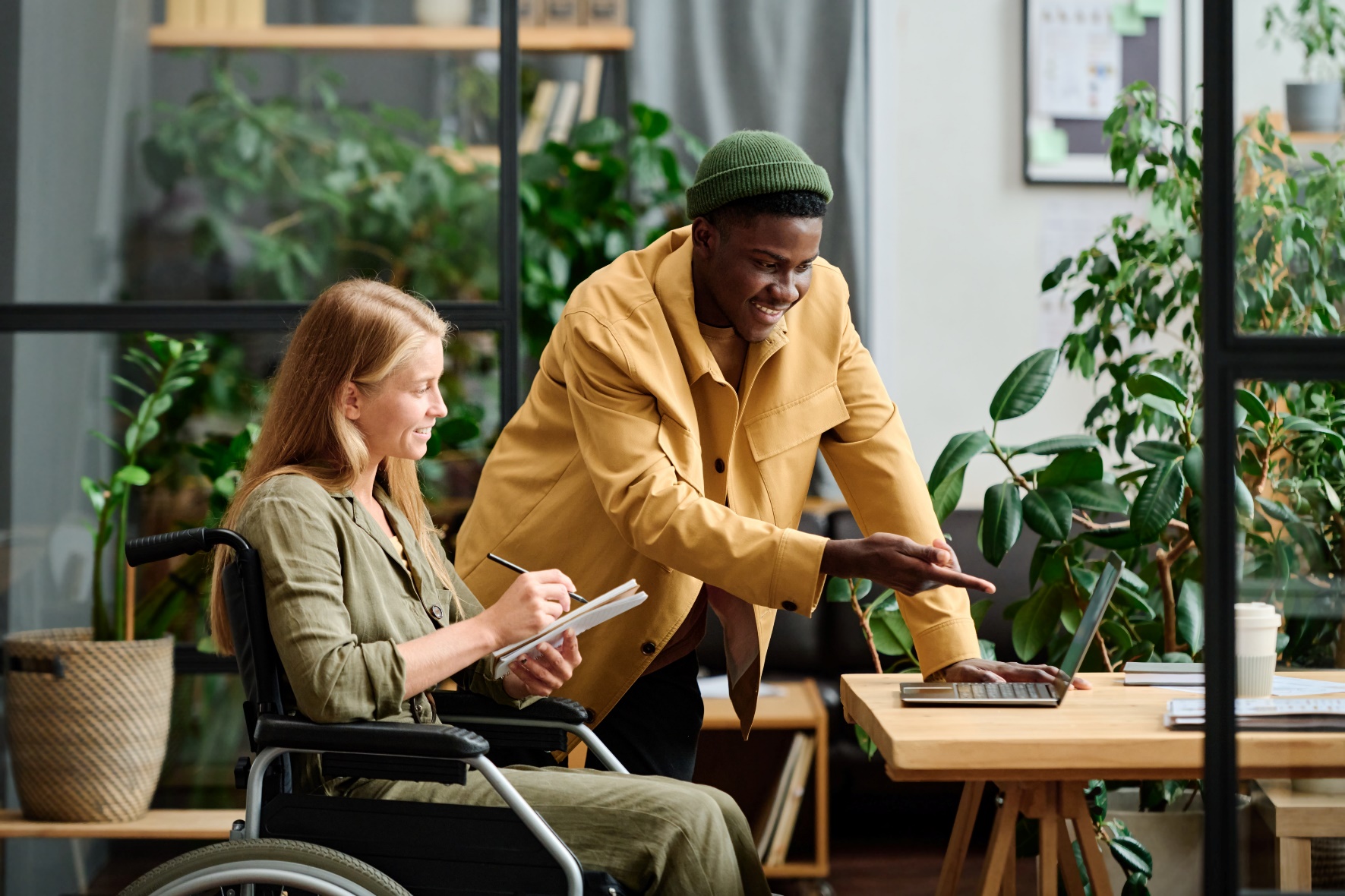 YEAR TWO - LESSON 1a
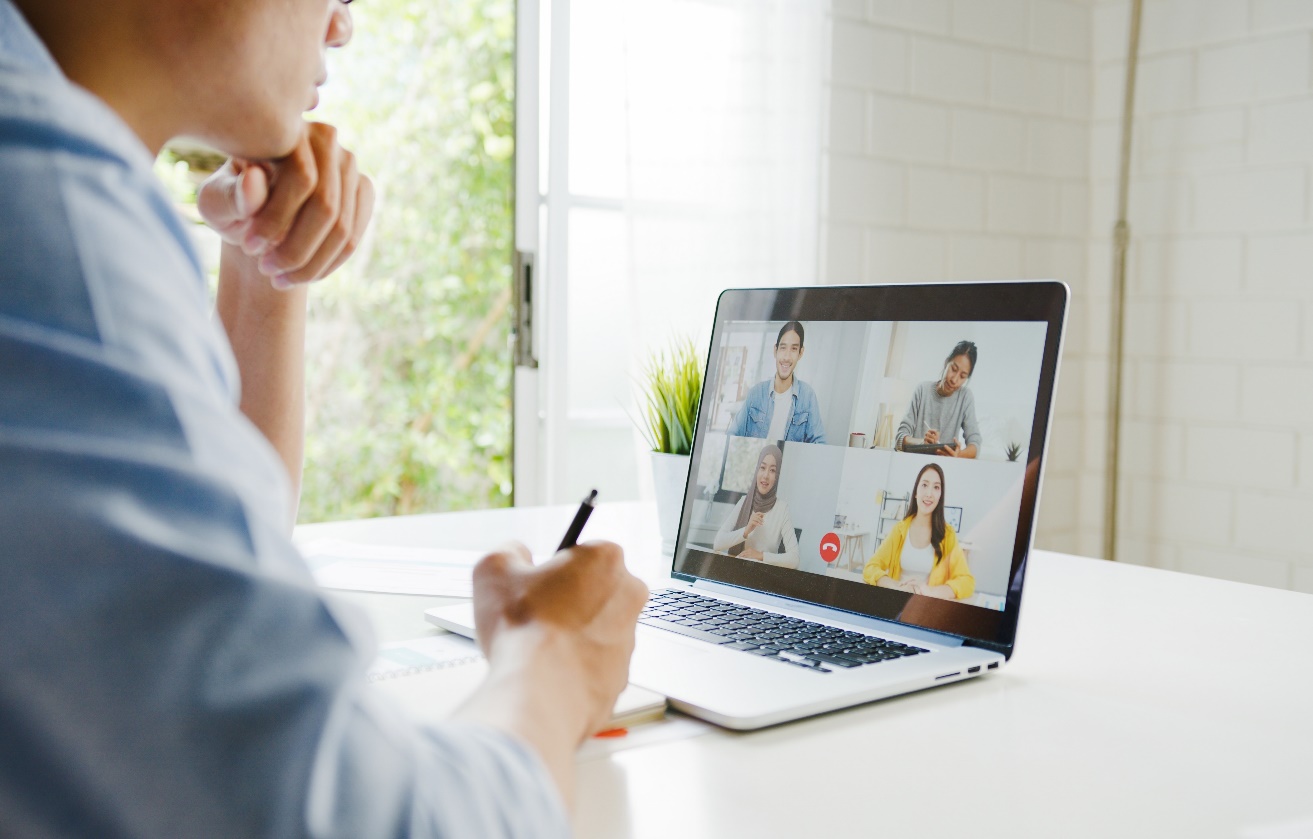 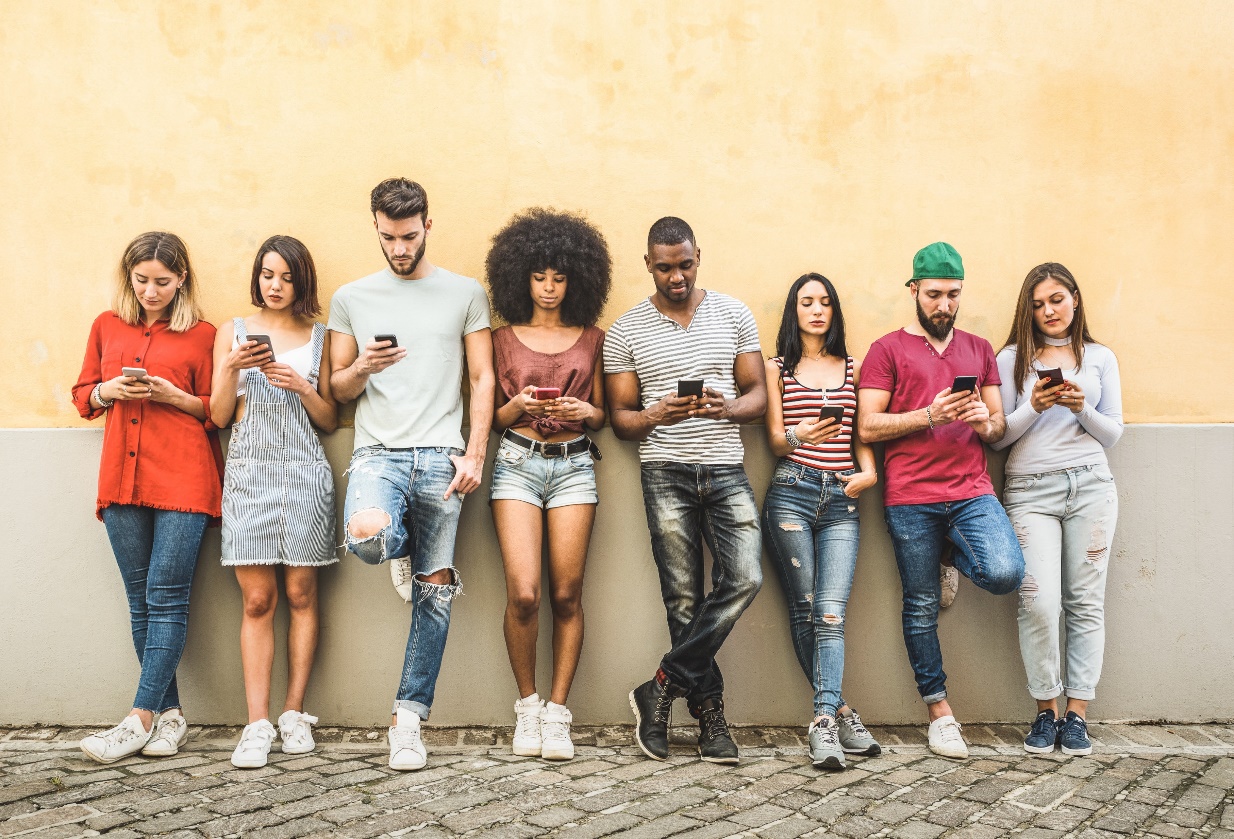 YEAR TWO - LESSON 1a